Tecnología 1°
https://sitios.mineduc.cl/enlaces/textos_escolares/1ro/#page-26
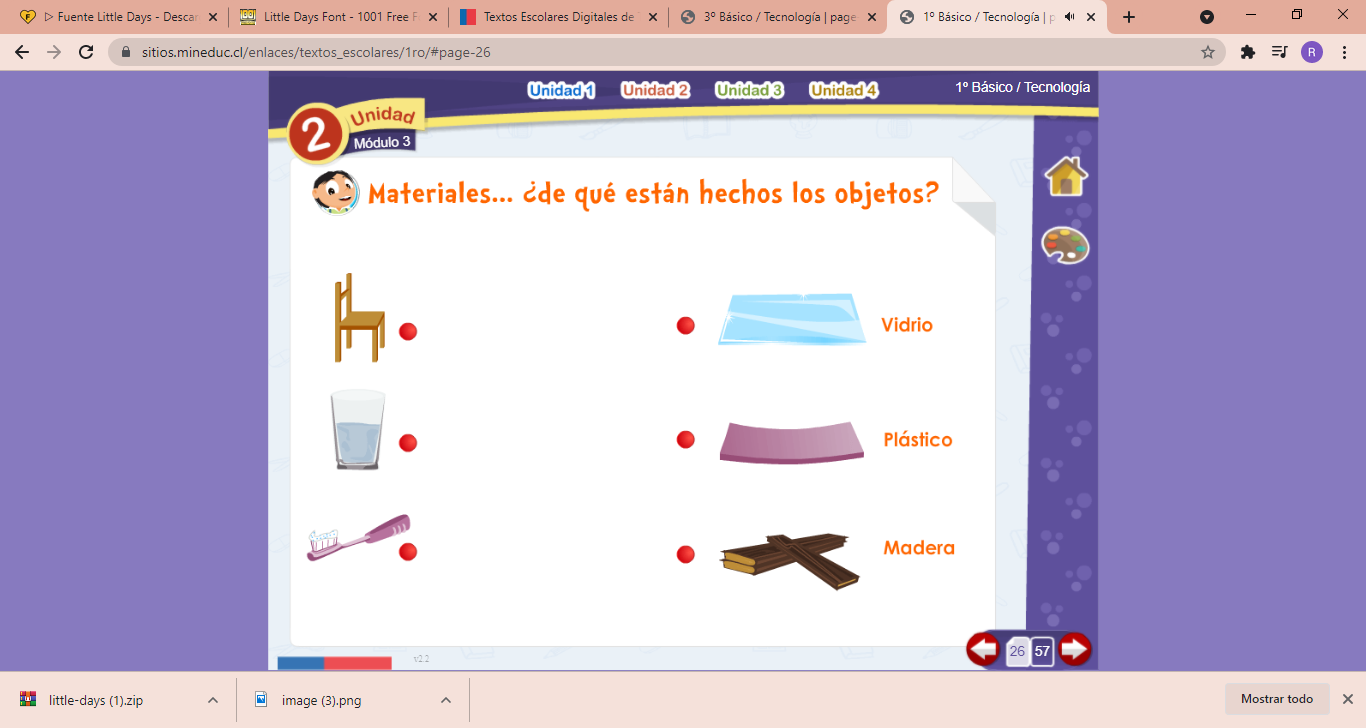 Copia el mapa conceptual en tu cuaderno:
12-10-2021
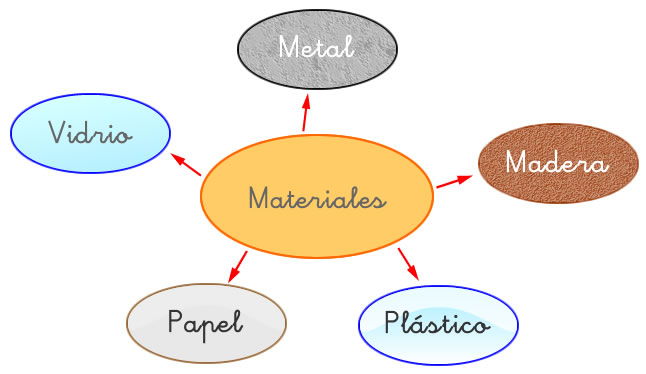